IF CURRICULUM CHANGE IS THE ANSWER, WHAT WAS THE QUESTION?
Peter Liljedahl
Simon Fraser University
Organization of the Day
INTRODUCTION
Mathematical Activities
BREAK
Group Activity
Plenary
Discussion
LUNCH
Q and A
ARPDC Tour
Group Activity and Discussion
Q and A
CLOSING REMARKS
Problem #1
On a table there are 1001 pennies lined up in a row. I then come along and replace every second coin with a nickel. After this, I replace every third coin with a dime. Finally, I replace every fourth coin with a quarter. After all this, how much money is on the table?
Relation to Curriculum
???
Problem #2
A4 paper, the standard everywhere in the world but North America, has an interesting property – when you fold it in half it fits into an A5 envelope AND the ratio of its dimensions stays constant. If A0 has an area of 1 m2 what are the dimensions of A4 paper?
Relation to Curriculum
Math 20-2 Number and Logic
solve problems that involve operations on radical expressions with numerical and variable radicands (limited to square roots).
Problem #3
David and Aaron each make a $10 bet on a coin toss game. The game goes as follows: David is heads and Aaron is tails and the first to get five wins. After six coin tosses their math teacher interrupts the game. At that point David has two heads and Aaron has four tails. The teacher takes away the coin so the game cannot continue. Given the score, how should they split the $20 pot?
Relation to Curriculum
Math 30-2 Probability
Solve problems that involve the probability of mutually exclusive and non-mutually exclusively events
Problem #4
On the way to work the other day I averaged 50 km/h. When I got there I realized that I it was Saturday. So, I hurried back to the house. How fast would I have had to drive home in order for the average speed of the total trip (to and from work) to be 100 km/h?
Relation to Curriculum
Math 20-2 Measurement 
Solve problems that involve the application of rates.
BREAK 
10 minutes
What skills do students need?
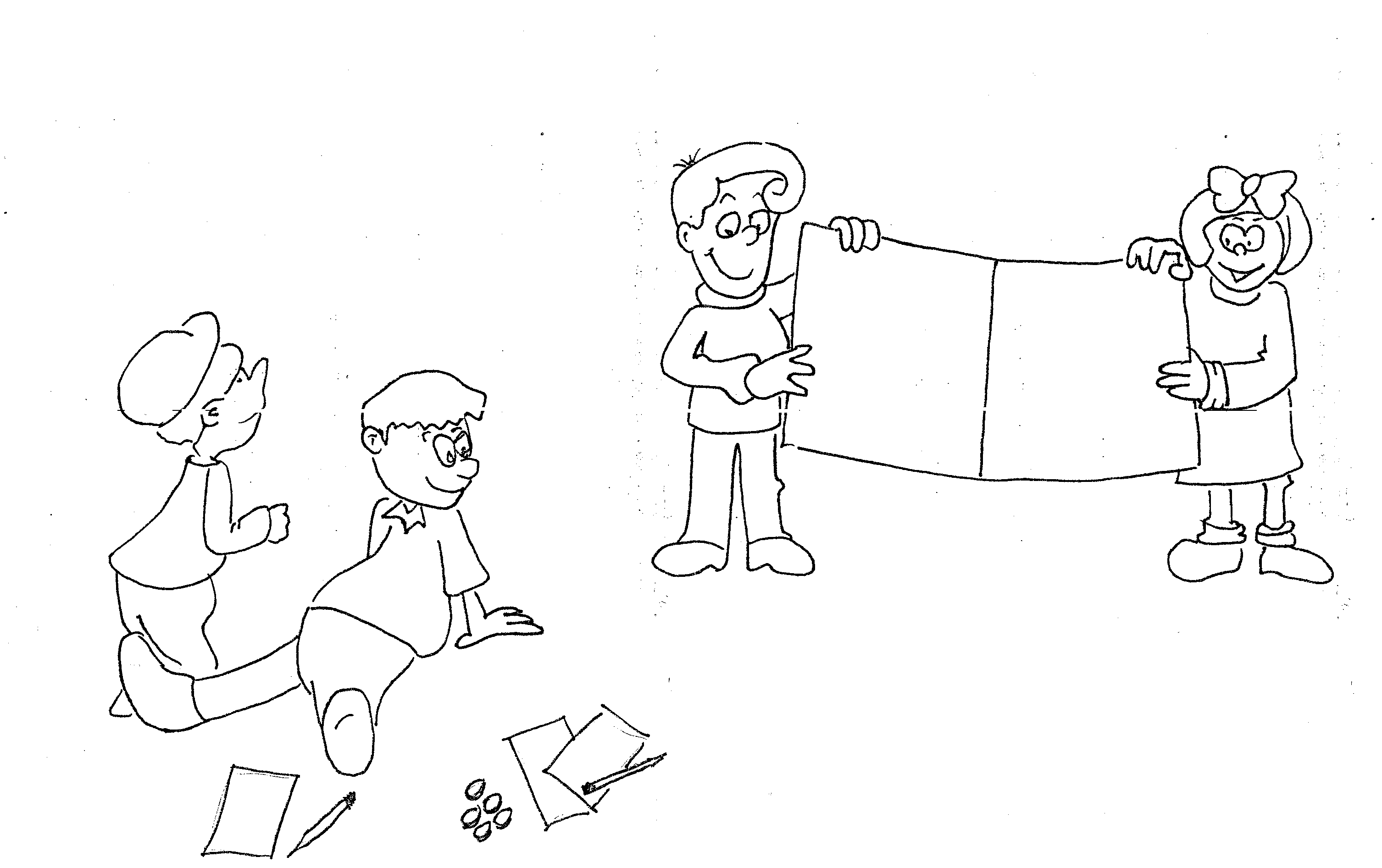 What skills do students need?
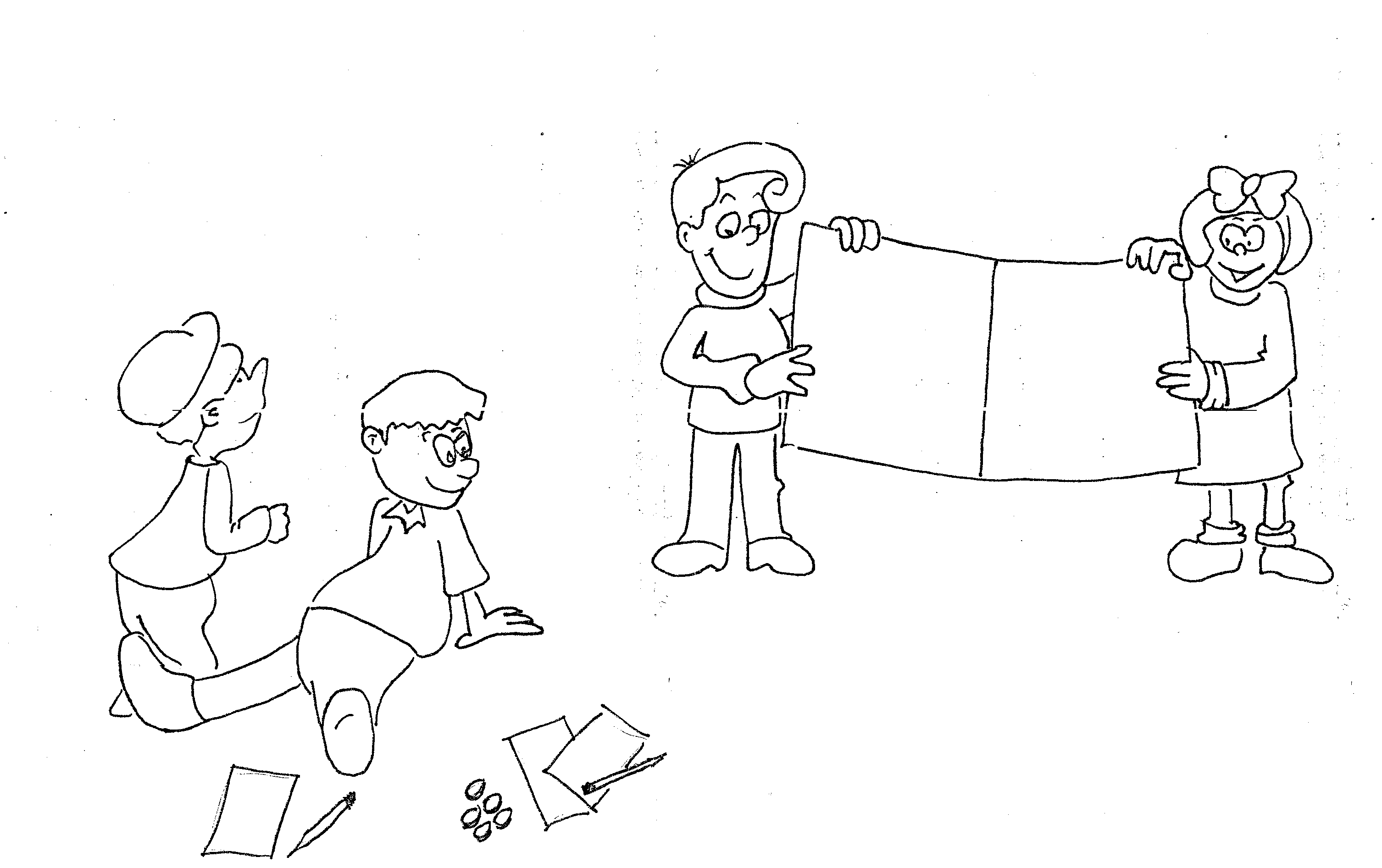 collaboration
Skills
collaboration
communication
perseverance
risk taking
motivation
curiosity
autonomy
problem solving
Skills
collaboration
communication
perseverance
risk taking
motivation
curiosity
autonomy
problem solving
THINKING
Students Don’t THINK!
industry
post-secondary institutions
teachers
Students Don’t THINK!
industry
post-secondary institutions
teachers


STUDENTING!
Students NOT Thinking has led to ...
NCTM movement and AUS and UK equivalents
numeracy movements
Singapore math
21st century learning movement
both sides of the math wars
back to basics movement
curriculum revisions
Curriculum Revisions
Affective Domain
	Students with positive attitudes toward learning mathematics are likely to be motivated and prepared to learn, to participate willingly in classroom activities, to persist in challenging situations and to engage in reflective practices  (pg. 2).
Curriculum Revisions
Affective Domain
Goals for Students
	The main goals of mathematics education are to prepare students to:
solve problems
communicate and reason mathematically
make connections between mathematics and its applications
become mathematically literate
appreciate and value mathematics
make informed decisions as contributors to society (pg. 2)
Curriculum Revisions
Affective Domain
Goals for Students
Mathematical Processes
communication
connections
mental mathematics and estimation
problem solving
reasoning
technology
visualization (pg. 4)
Time (pp. 21-30)
Curriculum Revisions
Affective Domain
Goals for Students
Mathematical Processes
communication
connections
mental mathematics and estimation
problem solving
reasoning
technology
visualization (pg. 4)
Time (pp. 21-30)
The front matter matters!
Curriculum Revisions
Affective Domain
Goals for Students
Mathematical Processes
communication
connections
mental mathematics and estimation
problem solving
reasoning
technology
visualization (pg. 4)
Time (pp. 21-30)
The front matter is the curriculum – the specific outcomes is the context!
curriculum revisions are about not about topics but teaching
curriculum has stayed more or less the same since a time when only 4% of students went to university
Teaching Revisions
In order to assist students in attaining these goals, teachers are encouraged to develop a classroom atmosphere that fosters conceptual understanding through:
taking risks
thinking and reflecting independently
sharing and communicating mathematical
understanding
solving problems in individual and group
projects
pursuing greater understanding of mathematics
appreciating the value of mathematics throughout history
Teaching Revisions
In order to assist students in attaining these goals, teachers are encouraged to develop a classroom atmosphere that fosters conceptual understanding through:
taking risks
thinking and reflecting independently
sharing and communicating mathematical
understanding
solving problems in individual and group
projects
pursuing greater understanding of mathematics
appreciating the value of mathematics throughout history
pg. 3
Making Change
Making Change
Changing Teaching
DE(CON)STRUCTION of teaching:
the way we answer questions
the way we give notes
the way we give homework
the nature of tasks
the way we assess
the way we review
the way we summarize
the organization of a lesson
the student work space
the way we structure student work
the physical organization of the room
Changing Teaching
DE(CON)STRUCTION of teaching:
the way we answer questions
the way we give notes
the way we give homework
the nature of tasks
the way we assess
the way we review
the way we summarize
the organization of a lesson
the student work space
the way we structure student work
the physical organization of the room
we are changing the rules of the game
Making Change
LUNCH BREAK 
40 minutes
QUESTION and ANSWER
Making Change
Group Activity
SPECIFIC OUTCOMES for
Math 20-1, 20-2, 30-1, 30-2
problem set
textbook page	
resource page

	Work through any of the problems and locate which specific outcomes they can be used to address.
Making Change
QUESTION and ANSWER
Resources
nRich (nrich.maths.org/public/)
Numeracy Tasks (www.peterliljedahl.com/teachers/numeracy-tasks)
NCTM Problems (www.nctm.org/about/content.aspx?id=26070)
Galileo (www.galileo.org/math/MathProblems.html)
Math Central (mathcentral.uregina.ca/mp/current/)
Hersham Brain Teasers (dan.hersam.com/brain-teasers.html)
Crux (cms.math.ca/crux/)
Neurological Nasties (mathxtc.com/NNasties/NNasties.html)
Feynman (dailyfeynmanlongdivisionpuzzles.blogspot.com/)
Dudeney (www.gutenberg.org/files/16713/16713-h/16713-h)
Pink (www.youtube.com/watch?v=u6XAPnuFjJc&feature=player_embedded)
Students DON’T Think!
CAN
The curriculum:
gives permission (mandate)
gives guidance
gives time
We need to:
build culture and environment
problematize curriculum
raise and maintain expectations
revise the way we assess
Thank You
liljedahl@sfu.ca
www.peterliljedahl.com